Jeudi 16 avril SEANCE 2 CM1
Calcul mental
Les tables de multiplication
Les tables de multiplication
Table de 5
5 x 1 = 5
5 x 2 = 10
5 x 3 = 15
5 x 4 = 20
5 x 5 = 25
5 x 6 = 30
5 x 7 = 35
5 x 8 = 40
5 x 9 = 45
5 x 10 = 50
Table de 2
2 x 1 = 2
2 x 2 = 4
2 x 3 = 6
2 x 4 = 8
2 x 5 = 10
2 x 6 = 12
2 x 7 = 14
2 x 8 = 16
2 x 9 = 18
2 x 10 = 20
Table de 3
3 x 1 = 3
3 x 2 = 6
3 x 3 = 9
3 x 4 = 12
3 x 5 = 15
3 x 6 = 18
3 x 7 = 21
3 x 8 = 24
3 x 9 = 27
3 x 10 = 30
Table de 4
4 x 1 = 4
4 x 2 = 8
4 x 3 = 12
4 x 4 = 16
4 x 5 = 20
4 x 6 = 24
4 x 7 = 28
4 x 8 = 32
4 x 9 = 36
4 x 10 = 40
Table de 1
1 x 1 = 1
1 x 2 = 2
1 x 3 = 3
1 x 4 = 4
1 x 5 = 5
1 x 6 = 6
1 x 7 = 7
1 x 8 = 8
1 x 9 = 9
1 x 10 = 10
Table de 9
9 x 1 = 9
9 x 2 = 18
9 x 3 = 27
9 x 4 = 36
9 x 5 = 45
9 x 6 = 54
9 x 7 = 63
9 x 8 = 72
9 x 9 = 81
9 x 10 = 90
Table de 6
6 x 1 = 6
6 x 2 = 12
6 x 3 = 18
6 x 4 = 24
6 x 5 = 30
6 x 6 = 36
6 x 7 = 42
6 x 8 = 48
6 x 9 = 54
6 x 10 = 60
Table de 7
7 x 1 = 7
7 x 2 = 14
7 x 3 = 21
7 x 4 = 28
7 x 5 = 35
7 x 6 = 42
7 x 7 = 49
7 x 8 = 56
7 x 9 = 63
7 x 10 = 70
Table de 8
8 x 1 = 8
8 x 2 = 16
8 x 3 = 24
8 x 4 = 32
8 x 5 = 40
8 x 6 = 48
8 x 7 = 56
8 x 8 = 64
8 x 9 = 72
8 x 10 = 80
Table de 10
10 x 1 = 10
10 x 2 = 20
10 x 3 = 30
10 x 4 = 40
10 x 5 = 50
10 x 6 = 60
10 x 7 = 70
10 x 8 = 80
10 x 9 = 90
10 x 10 = 100
[Speaker Notes: Partage équitable  - autant chacun]
4 x 8 = ?
8 x 4 = ?
4 x ? = 32
8 x ? = 32
[Speaker Notes: Partage équitable  - autant chacun]
Les tables de multiplication
Table de 1
1 x 1 = 1
1 x 2 = 2
1 x 3 = 3
1 x 4 = 4
1 x 5 = 5
1 x 6 = 6
1 x 7 = 7
1 x 8 = 8
1 x 9 = 9
1 x 10 = 10
Table de 2
2 x 1 = 2
2 x 2 = 4
2 x 3 = 6
2 x 4 = 8
2 x 5 = 10
2 x 6 = 12
2 x 7 = 14
2 x 8 = 16
2 x 9 = 18
2 x 10 = 20
Table de 3
3 x 1 = 3
3 x 2 = 6
3 x 3 = 9
3 x 4 = 12
3 x 5 = 15
3 x 6 = 18
3 x 7 = 21
3 x 8 = 24
3 x 9 = 27
3 x 10 = 30
Table de 4
4 x 1 = 4
4 x 2 = 8
4 x 3 = 12
4 x 4 = 16
4 x 5 = 20
4 x 6 = 24
4 x 7 = 28
4 x 8 = 32
4 x 9 = 36
4 x 10 = 40
Table de 5
5 x 1 = 5
5 x 2 = 10
5 x 3 = 15
5 x 4 = 20
5 x 5 = 25
5 x 6 = 30
5 x 7 = 35
5 x 8 = 40
5 x 9 = 45
5 x 10 = 50
Table de 6
6 x 1 = 6
6 x 2 = 12
6 x 3 = 18
6 x 4 = 24
6 x 5 = 30
6 x 6 = 36
6 x 7 = 42
6 x 8 = 48
6 x 9 = 54
6 x 10 = 60
Table de 7
7 x 1 = 7
7 x 2 = 14
7 x 3 = 21
7 x 4 = 28
7 x 5 = 35
7 x 6 = 42
7 x 7 = 49
7 x 8 = 56
7 x 9 = 63
7 x 10 = 70
Table de 8
8 x 1 = 8
8 x 2 = 16
8 x 3 = 24
8 x 4 = 32
8 x 5 = 40
8 x 6 = 48
8 x 7 = 56
8 x 8 = 64
8 x 9 = 72
8 x 10 = 80
Table de 9
9 x 1 = 9
9 x 2 = 18
9 x 3 = 27
9 x 4 = 36
9 x 5 = 45
9 x 6 = 54
9 x 7 = 63
9 x 8 = 72
9 x 9 = 81
9 x 10 = 90
Table de 10
10 x 1 = 10
10 x 2 = 20
10 x 3 = 30
10 x 4 = 40
10 x 5 = 50
10 x 6 = 60
10 x 7 = 70
10 x 8 = 80
10 x 9 = 90
10 x 10 = 100
[Speaker Notes: Partage équitable  - autant chacun]
Le quiz du jour
[Speaker Notes: Partage équitable  - autant chacun]
Le quiz du jour
[Speaker Notes: Partage équitable  - autant chacun]
Le quiz du jour
[Speaker Notes: Partage équitable  - autant chacun]
Le quiz du jour
[Speaker Notes: Partage équitable  - autant chacun]
Le quiz du jour
[Speaker Notes: Partage équitable  - autant chacun]
Le quiz du jour
[Speaker Notes: Partage équitable  - autant chacun]
Le quiz du jour
[Speaker Notes: Partage équitable  - autant chacun]
Le quiz du jour
[Speaker Notes: Partage équitable  - autant chacun]
Le quiz du jour
[Speaker Notes: Partage équitable  - autant chacun]
Le quiz du jour
[Speaker Notes: Partage équitable  - autant chacun]
Le quiz du jour
[Speaker Notes: Partage équitable  - autant chacun]
Le quiz du jour
[Speaker Notes: Partage équitable  - autant chacun]
Le quiz du jour
[Speaker Notes: Partage équitable  - autant chacun]
Le quiz du jour
[Speaker Notes: Partage équitable  - autant chacun]
Le quiz du jour
[Speaker Notes: Partage équitable  - autant chacun]
Le quiz du jour
[Speaker Notes: Partage équitable  - autant chacun]
Le quiz du jour
[Speaker Notes: Partage équitable  - autant chacun]
Le quiz du jour
[Speaker Notes: Partage équitable  - autant chacun]
Le quiz du jour
[Speaker Notes: Partage équitable  - autant chacun]
Le quiz du jour
[Speaker Notes: Partage équitable  - autant chacun]
Le quiz du jour
[Speaker Notes: Partage équitable  - autant chacun]
Le quiz du jour
[Speaker Notes: Partage équitable  - autant chacun]
Le quiz du jour
[Speaker Notes: Partage équitable  - autant chacun]
Le quiz du jour
[Speaker Notes: Partage équitable  - autant chacun]
Le quiz du jour
[Speaker Notes: Partage équitable  - autant chacun]
Le quiz du jour
[Speaker Notes: Partage équitable  - autant chacun]
Le quiz du jour
[Speaker Notes: Partage équitable  - autant chacun]
Le quiz du jour
[Speaker Notes: Partage équitable  - autant chacun]
Le quiz du jour
[Speaker Notes: Partage équitable  - autant chacun]
Nombres
Les nombres décimaux
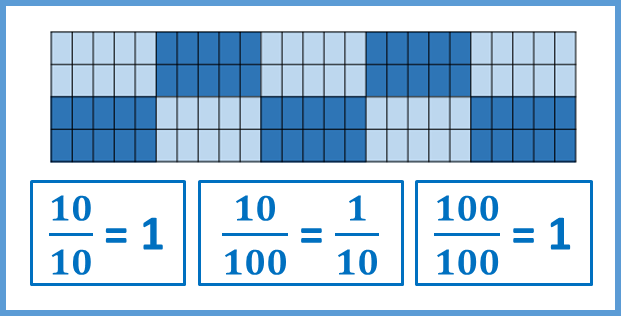 Quel est le plus grand ?
13,44      14,1       13,8
13
12
14
16
15
Place les trois nombres sur une droite graduée.
1 unité
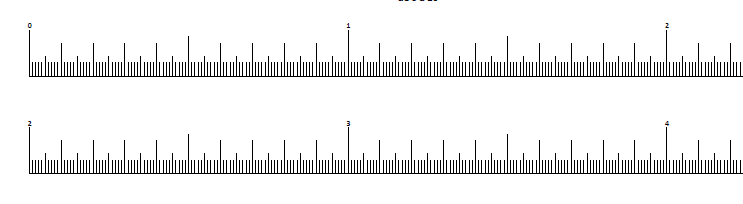 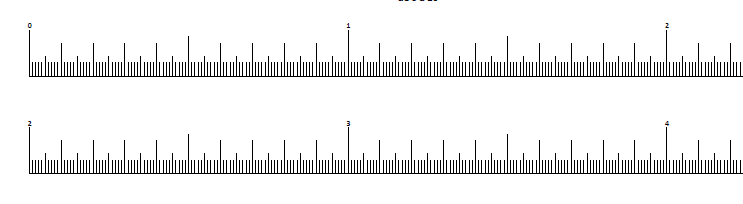 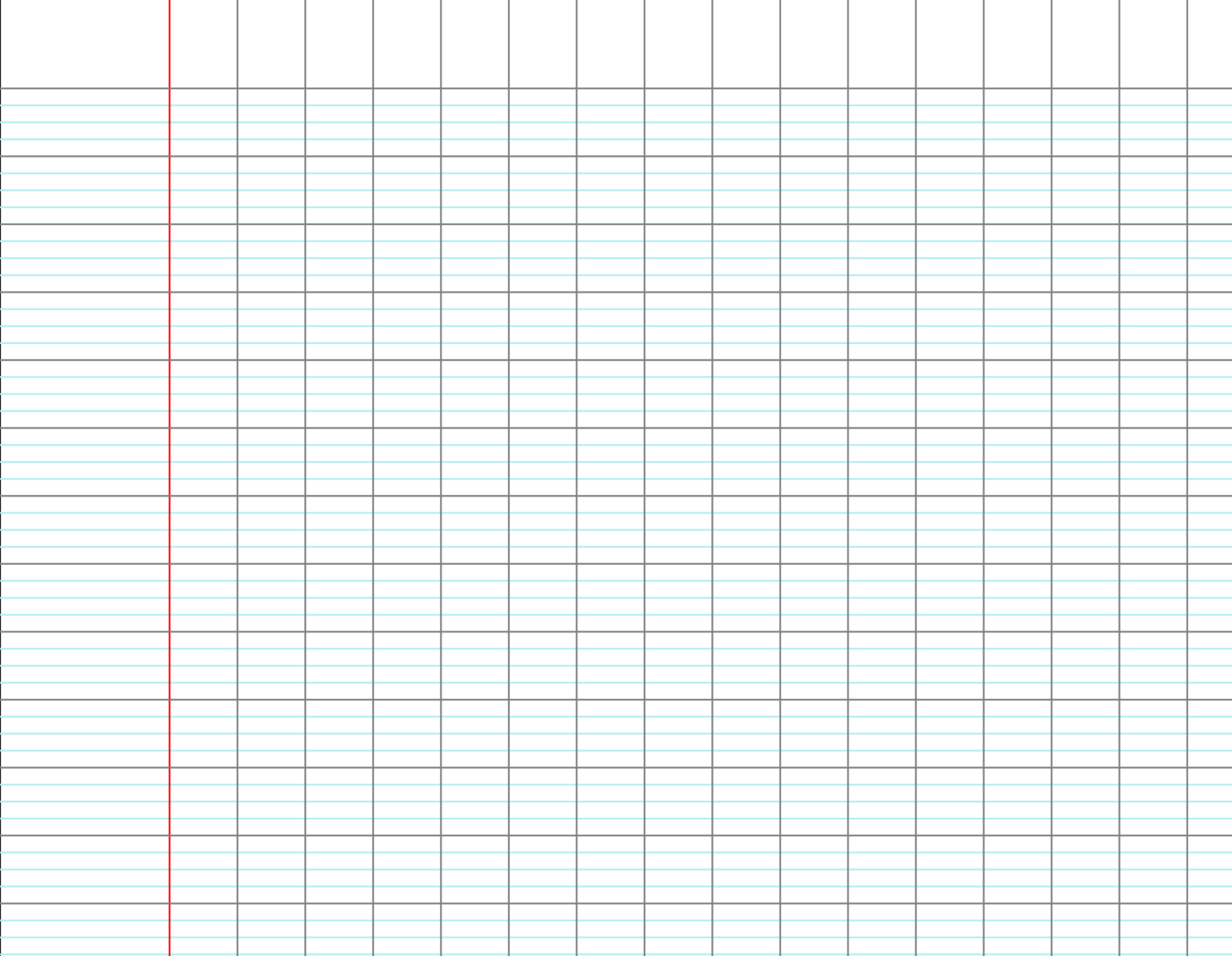 3  5,  7  8
-        3,  2  1
     3  2,  5  7
Opération donnée
Calculer en posant 158,63 – 13,32
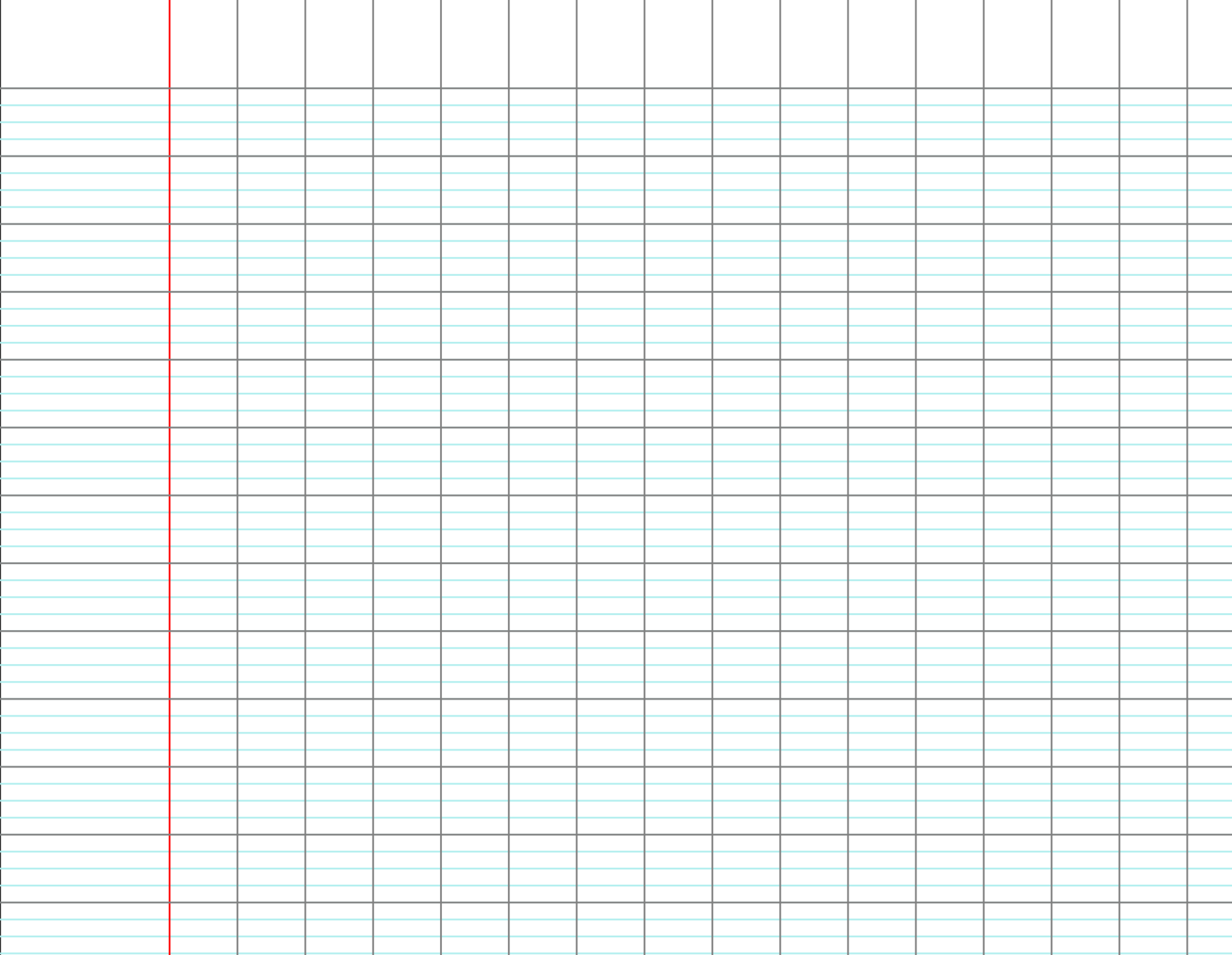 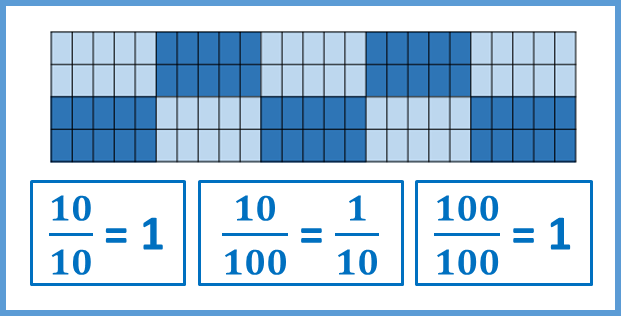 Calculer 29,15 – 7,32
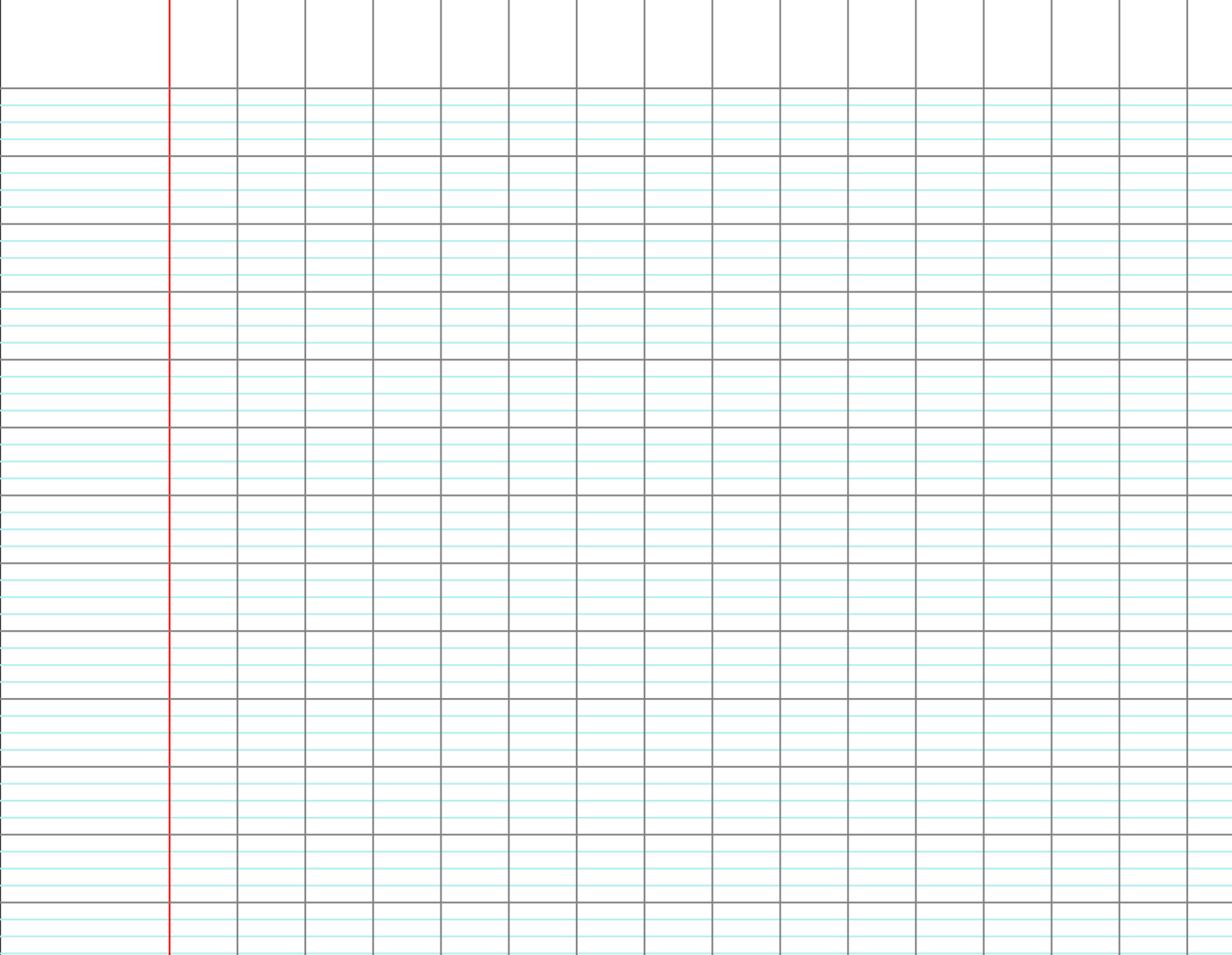 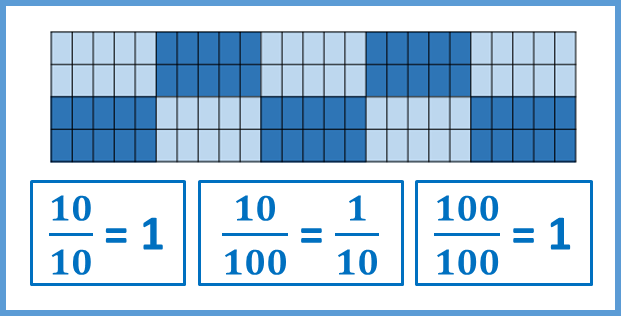 Calculer 29,15 – 7,32
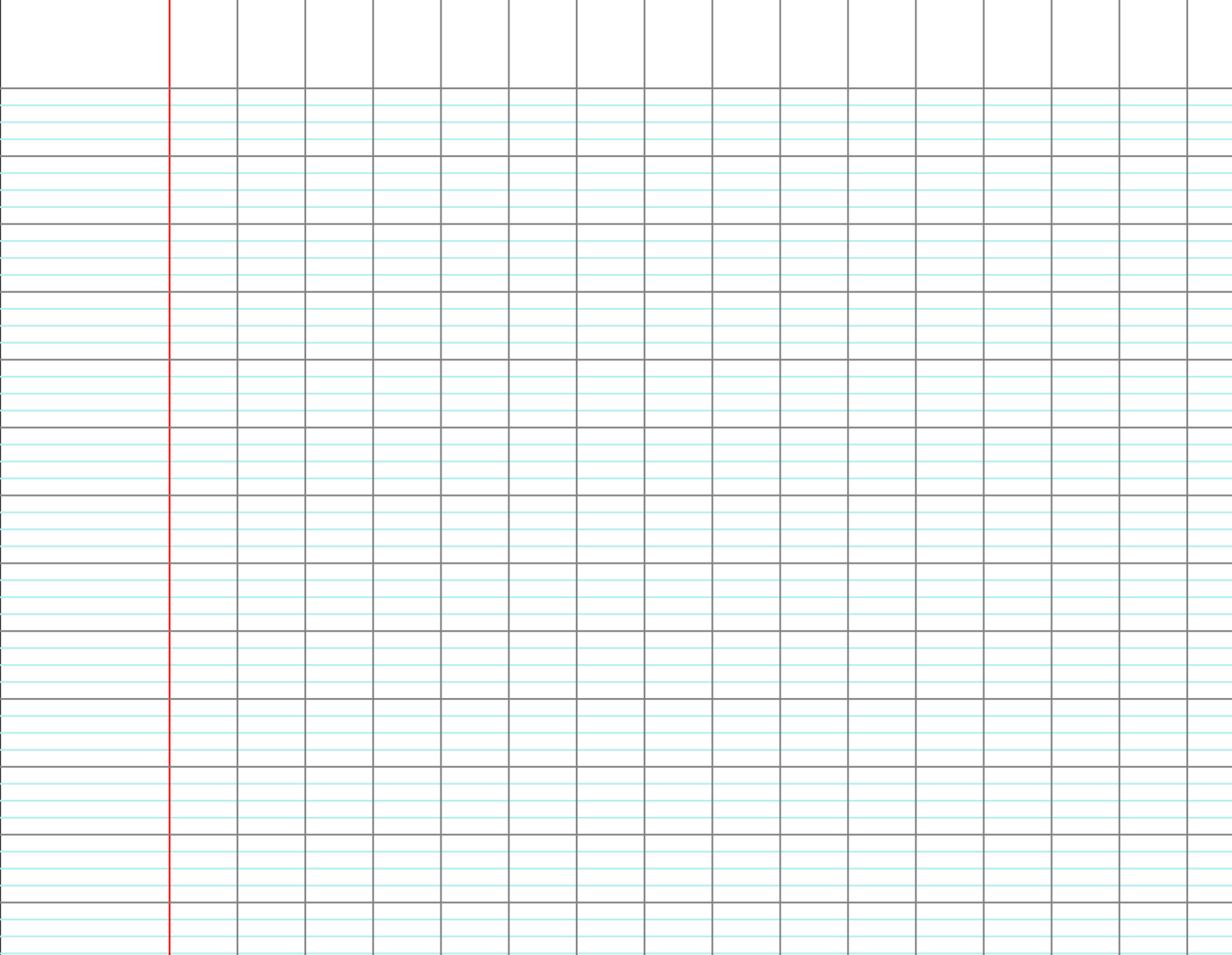 Problèmes
Correction du problème donné
Paul a 56 €. Il lui manque 13,90 € pour s’acheter une paire de rollers.
Combien coûte la paire de rollers ?
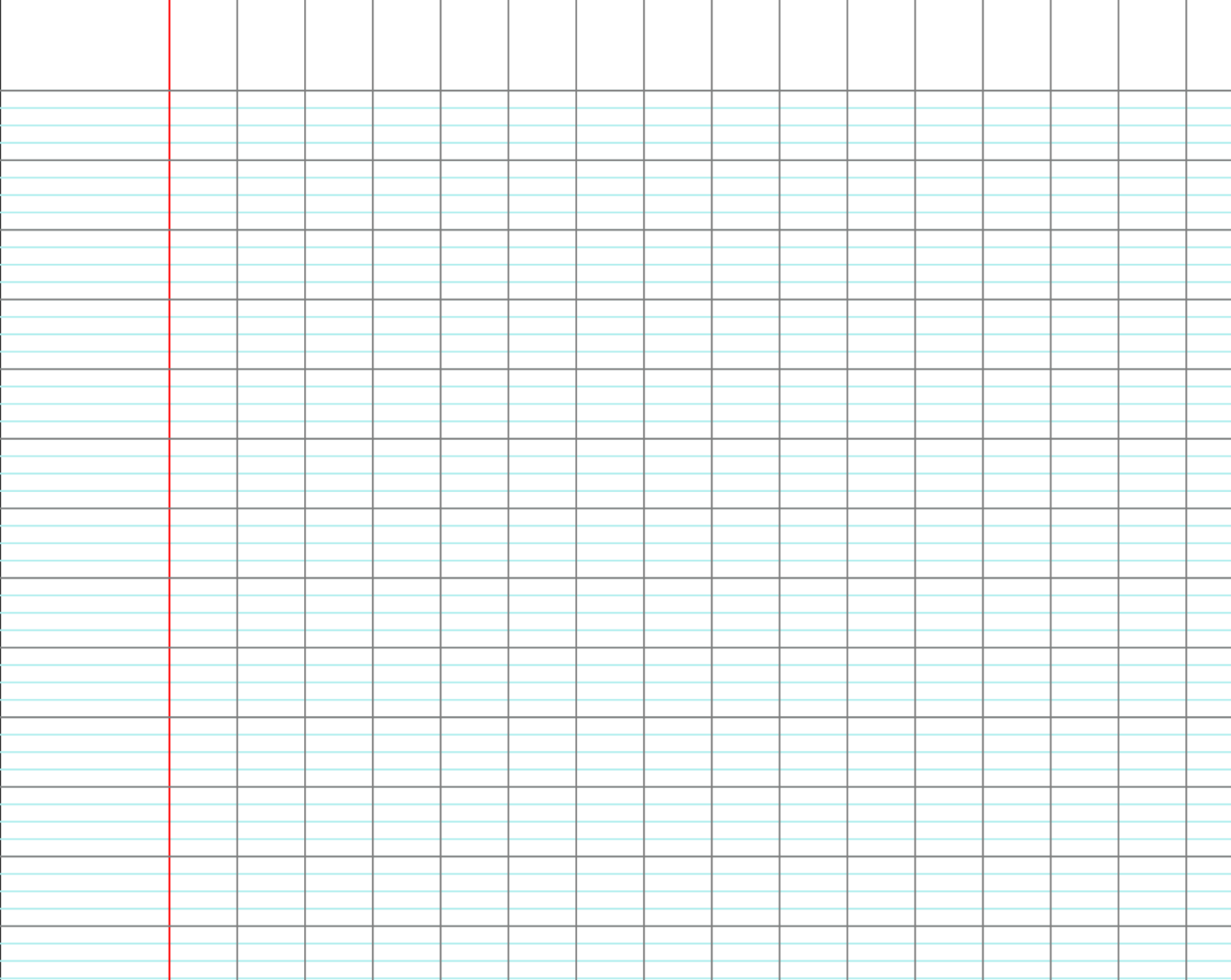 Correction du problème donné
Paul a 56 €. Il lui manque 13,90 € pour s’acheter une paire de rollers.
Combien coûte la paire de rollers ?
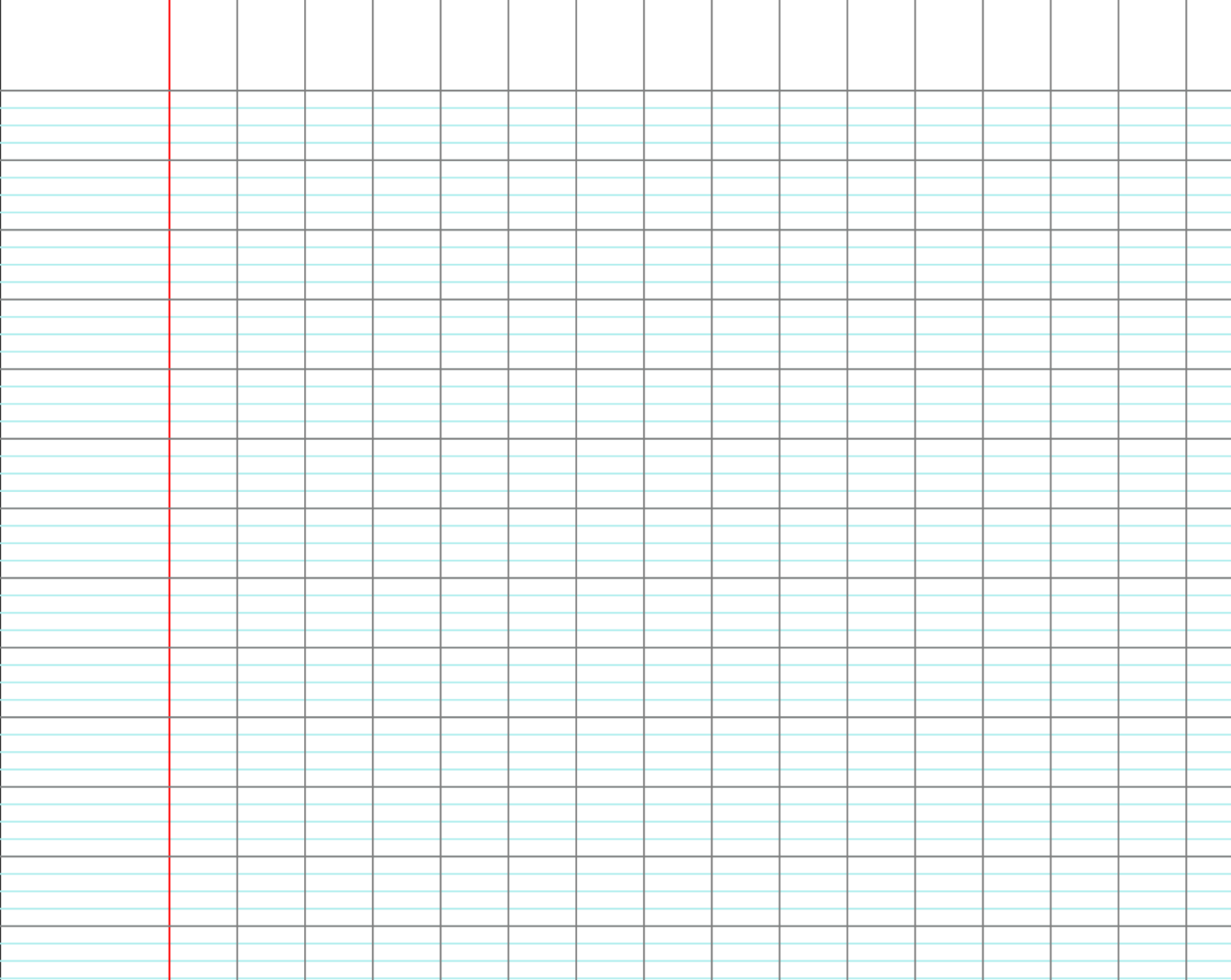 ?
Correction du problème donné
Paul a 56 €. Il lui manque 13,90 € pour s’acheter une paire de rollers.
Combien coûte la paire de rollers ?
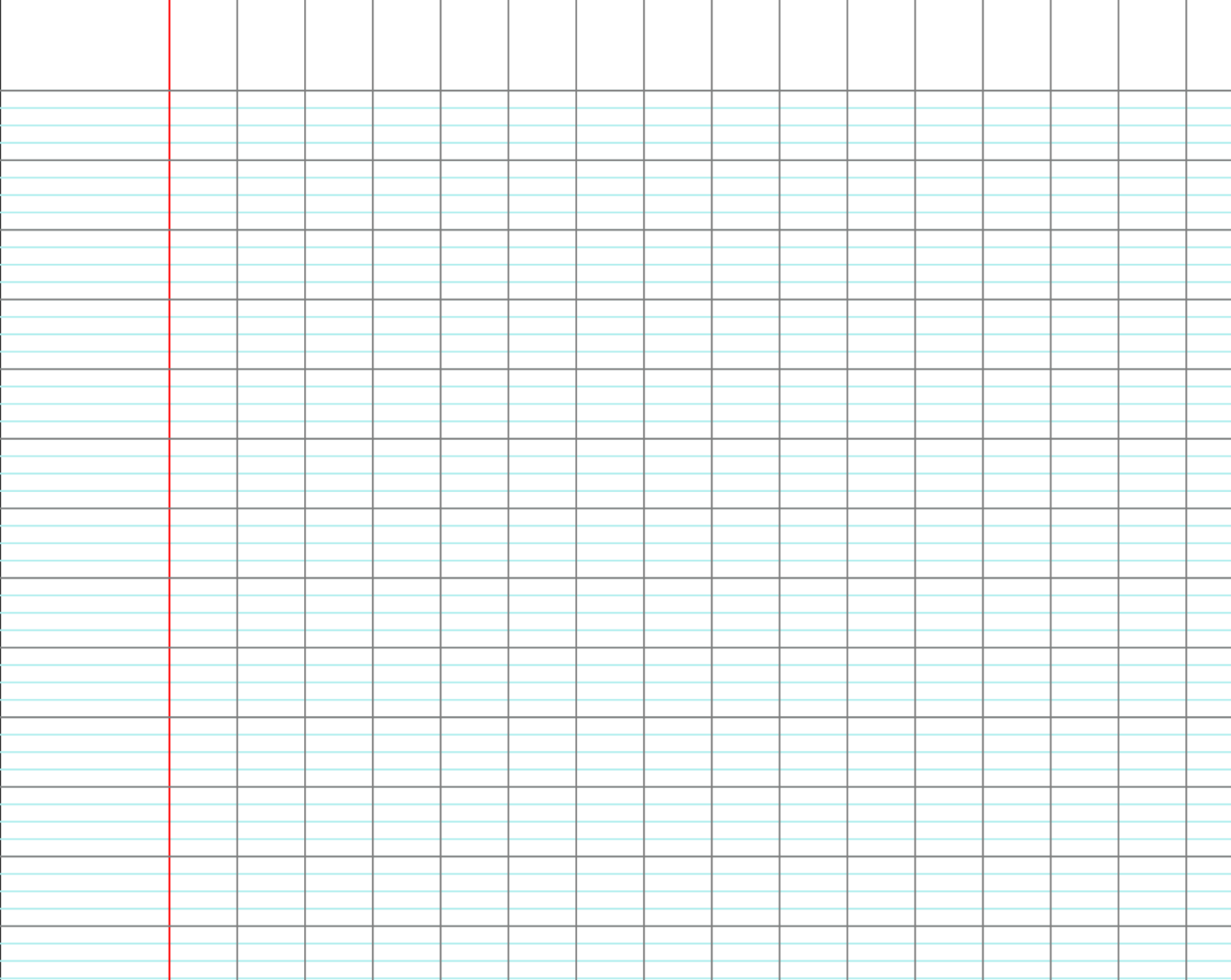 ?
ce qu’il a
ce qu’il lui manque
Correction du problème donné
Paul a 56 €. Il lui manque 13,90 € pour s’acheter une paire de rollers.
Combien coûte la paire de rollers ?
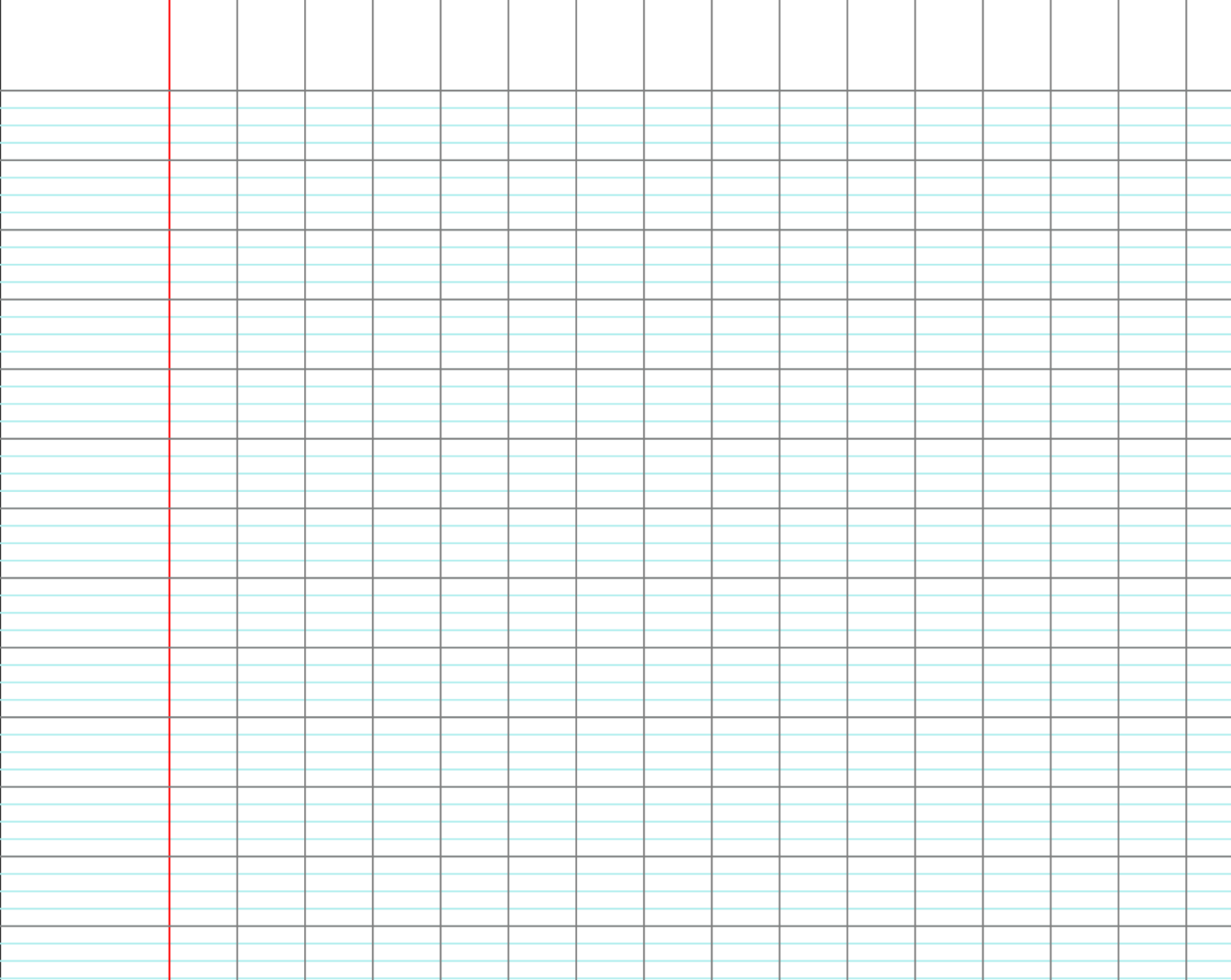 ?
ce qu’il a
ce qu’il lui manque
Correction du problème donné
Paul a 56 €. Il lui manque 13,90 € pour s’acheter une paire de rollers.
Combien coûte la paire de rollers ?
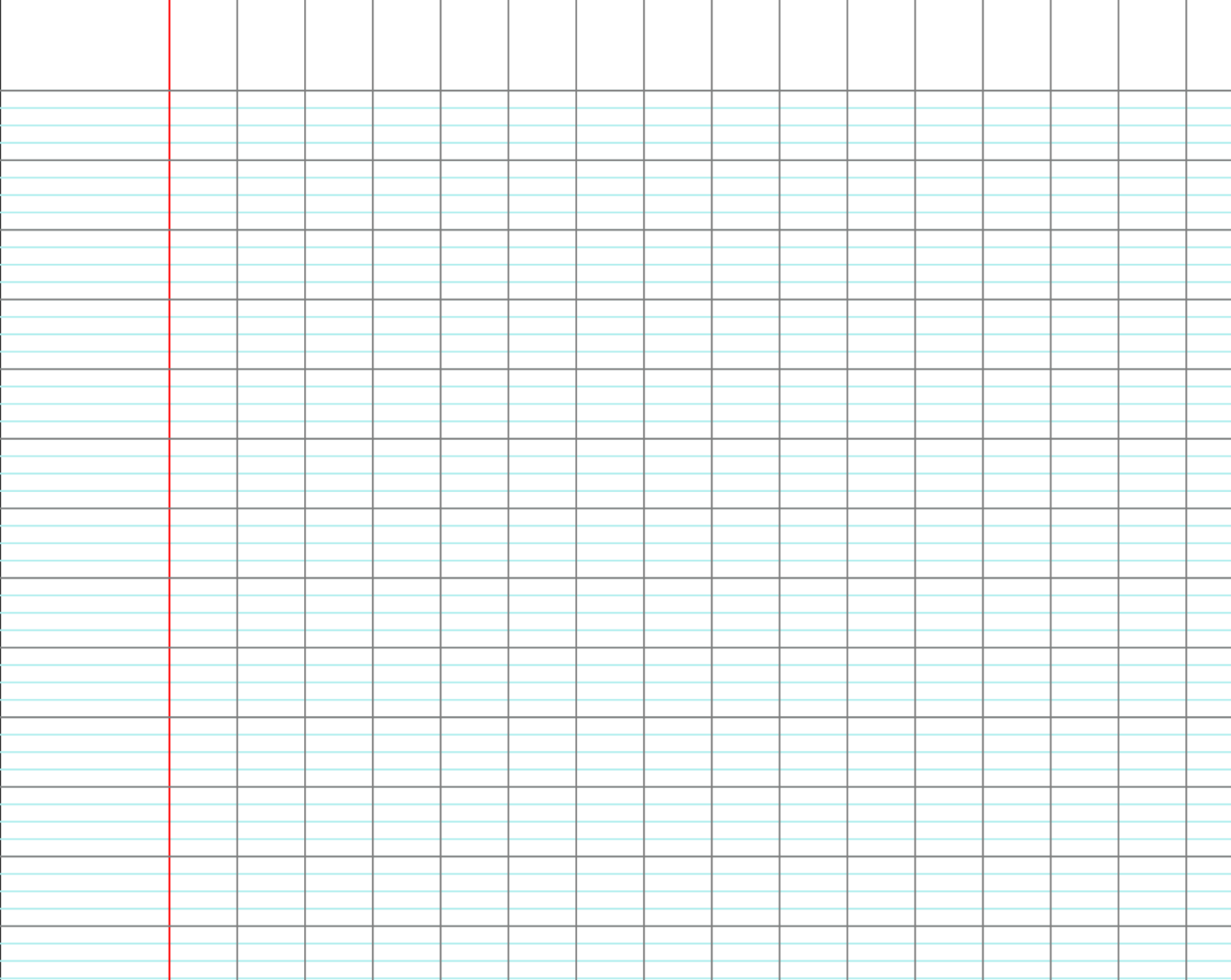 ?
56 + 13,90
ce qu’il a
ce qu’il lui manque
Correction du problème donné
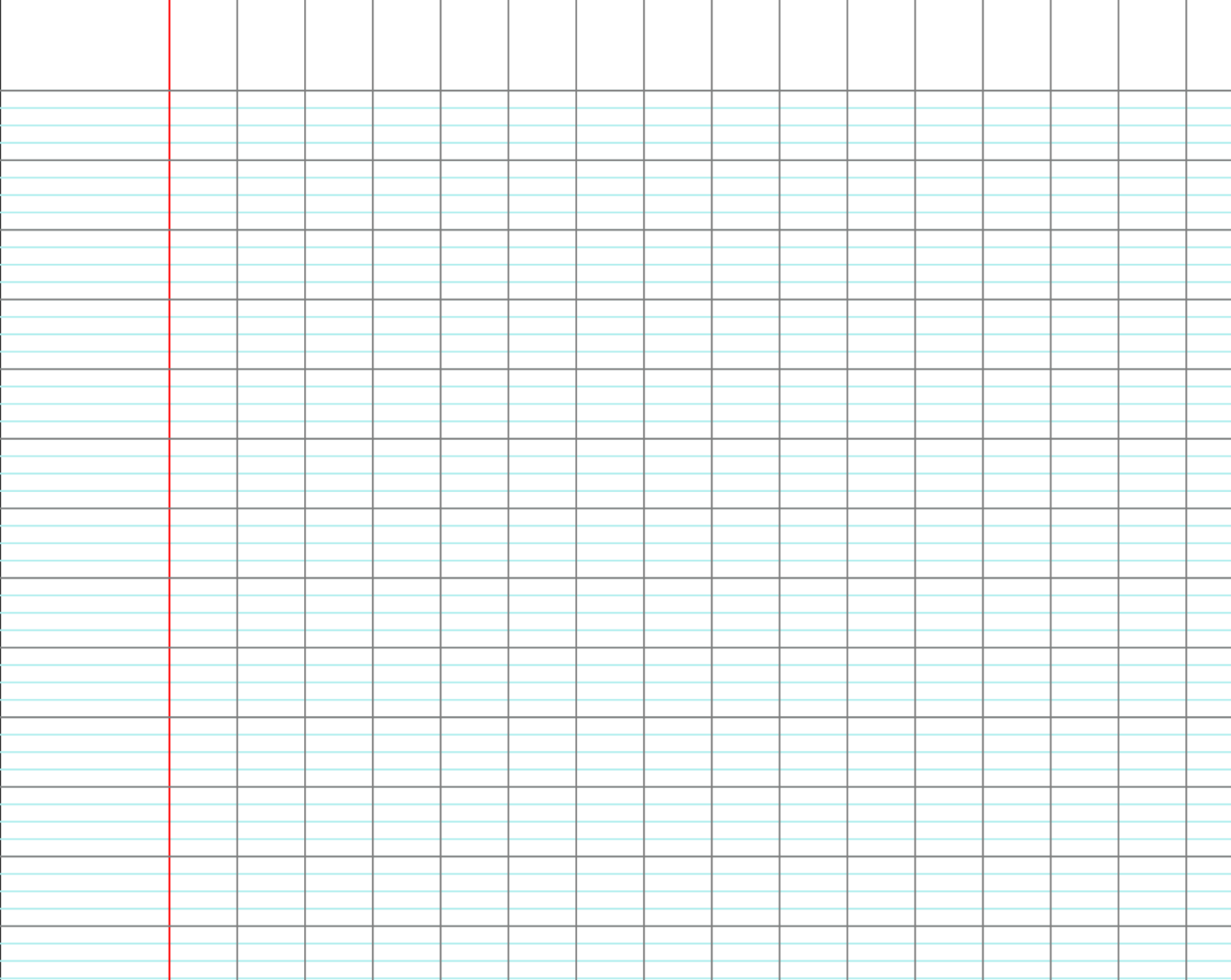 5  6 
+   1  3,  9  0        
     6  9,  9  0
Paul a 56 €. Il lui manque 13,90 € pour s’acheter une paire de rollers.
Combien coûte la paire de rollers ?
?
56 + 13,90 = 69,90
ce qu’il a
ce qu’il lui manque
Correction du problème donné
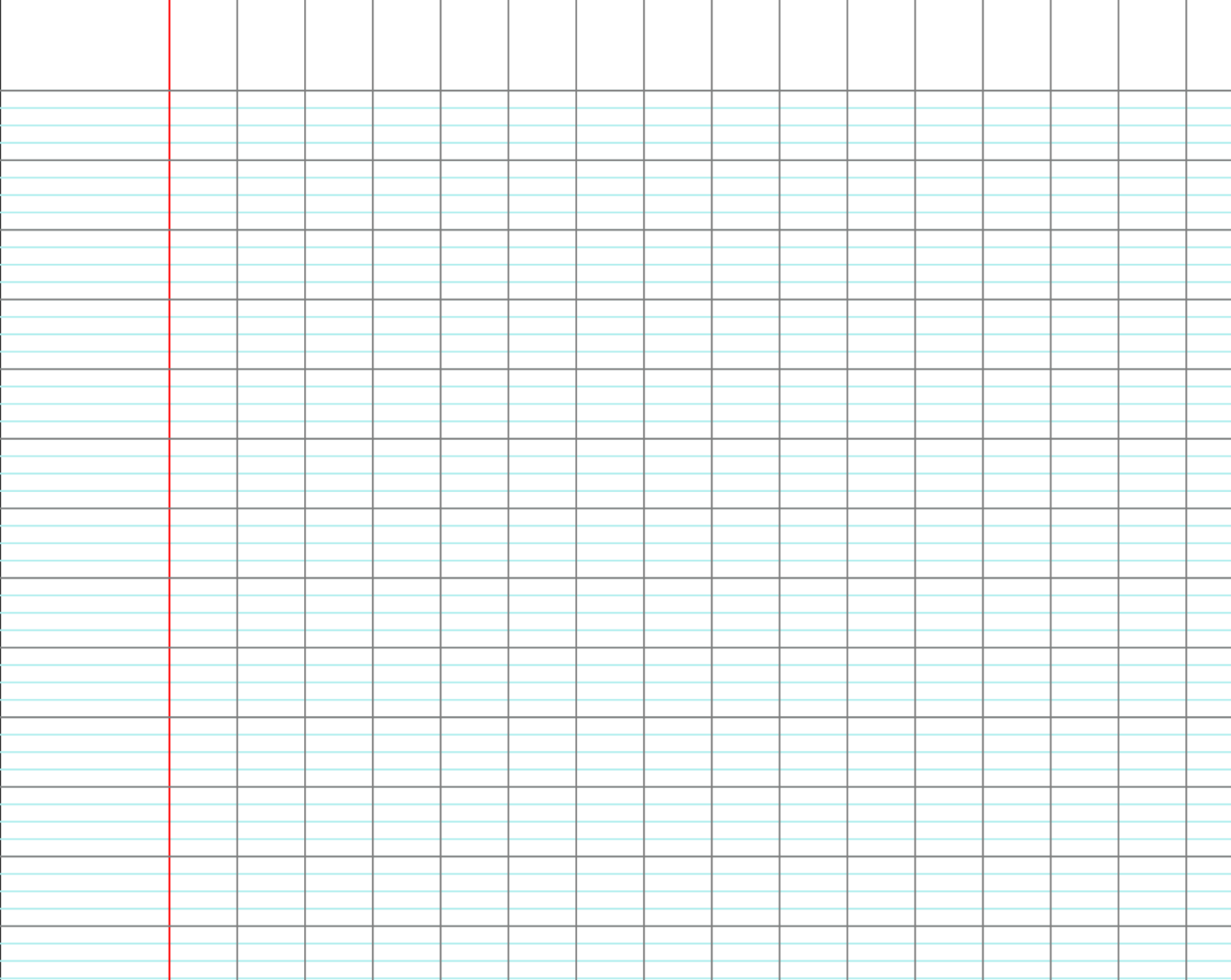 5  6 
+   1  3,  9  0        
     6  9,  9  0
Paul a 56 €. Il lui manque 13,90 € pour s’acheter une paire de rollers.
Combien coûte la paire de rollers ?
?
56 + 13,90 = 69,90
ce qu’il a
ce qu’il lui manque
La paire de rollers coûte 69,90 €.
Première situation
A la station service, j’ai rempli mon réservoir avec 29,8 L d’essence.
Celui-ci a une capacité maximale de 55,3 L.
Combien me restait-il d’essence avant de faire le plein ?
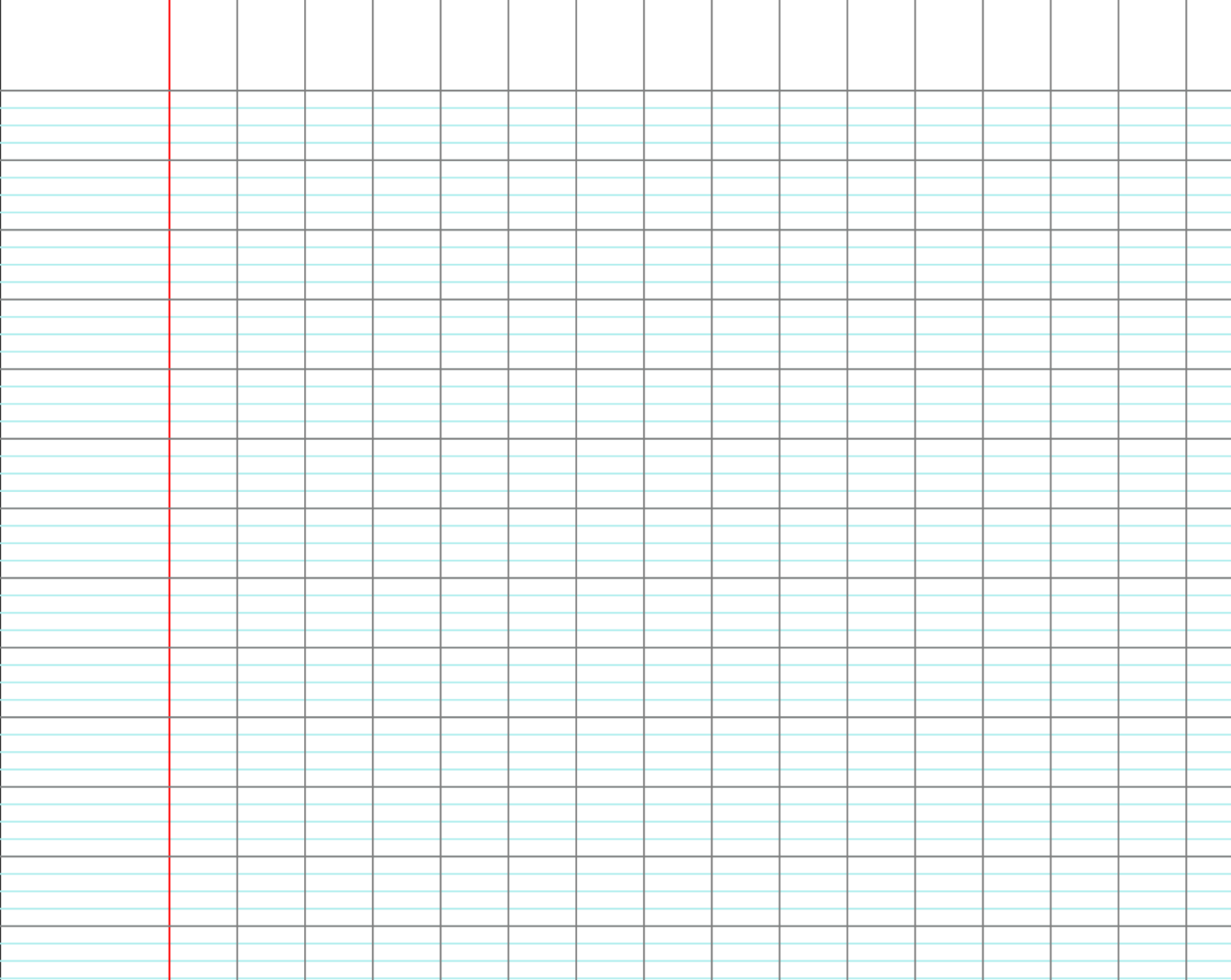 Deuxième situation
Monsieur Poirot a dépensé 221,78 €. Il a acheté une tenue de ski à 178,99 € et un casque.
Combien a coûté le casque ?
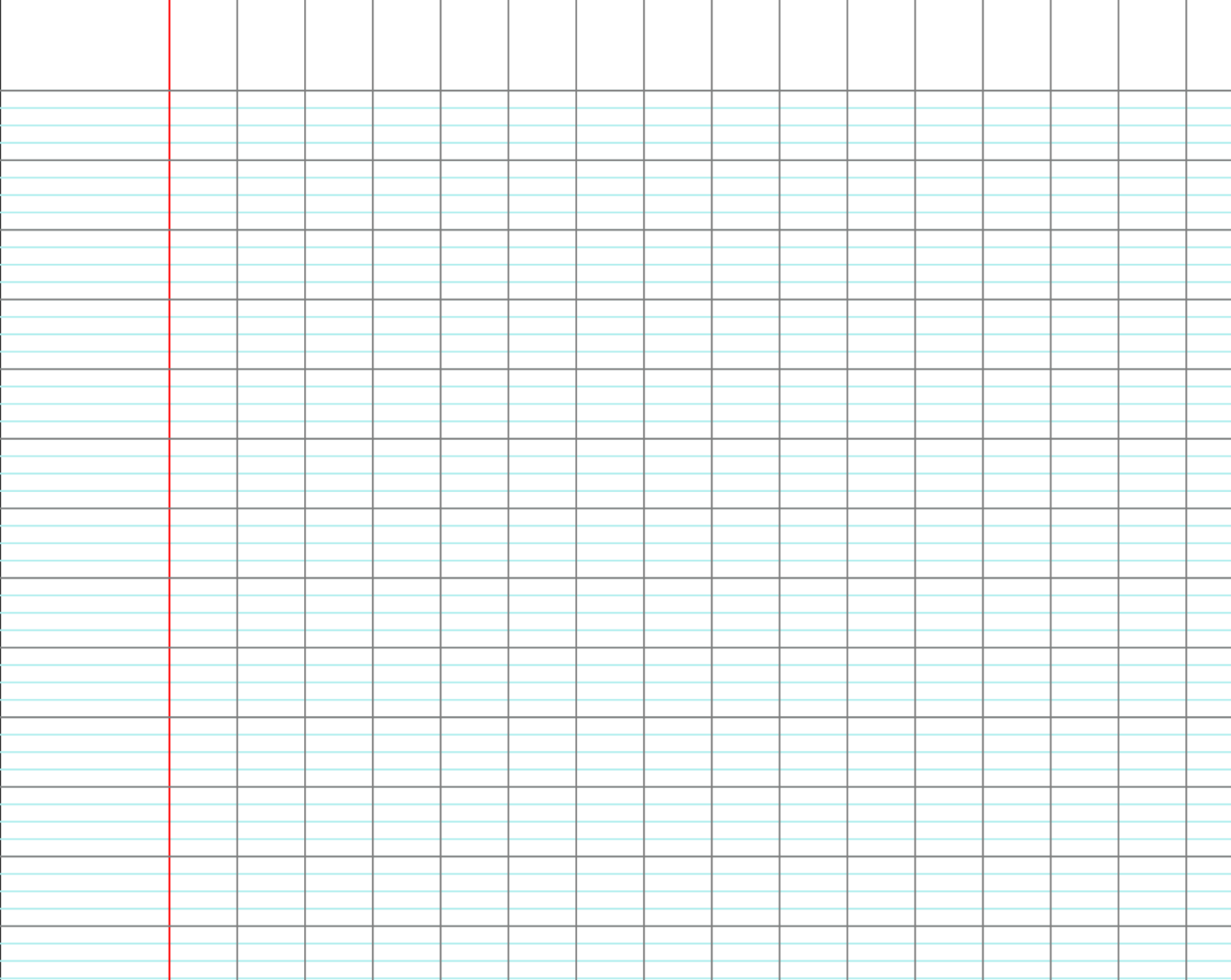 Troisième situation
Moussa a dépensé 6,25 € pour acheter une place de cinéma. Il lui reste 55 € dans sa tirelire.
Combien avait-il d’argent avant cet achat ?
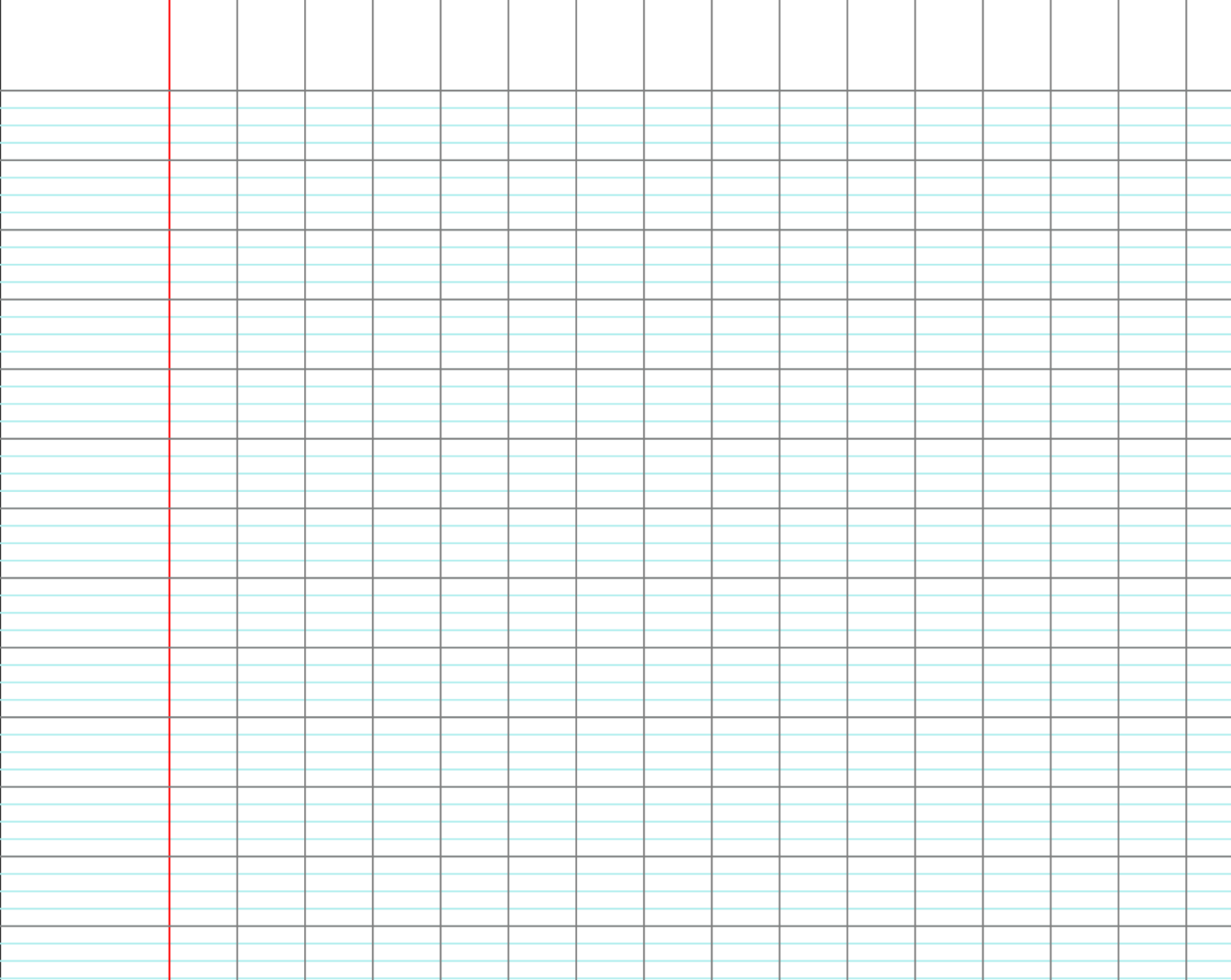